Tillsammans för en idrott fri från alkohol, narkotika, doping och tobak
Gemensam  ANDT- policy för idrottsföreningar i Mölndals stad
Tränare och ledare
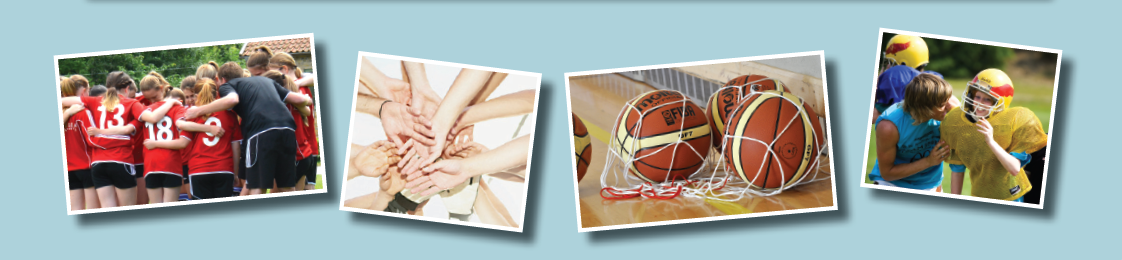 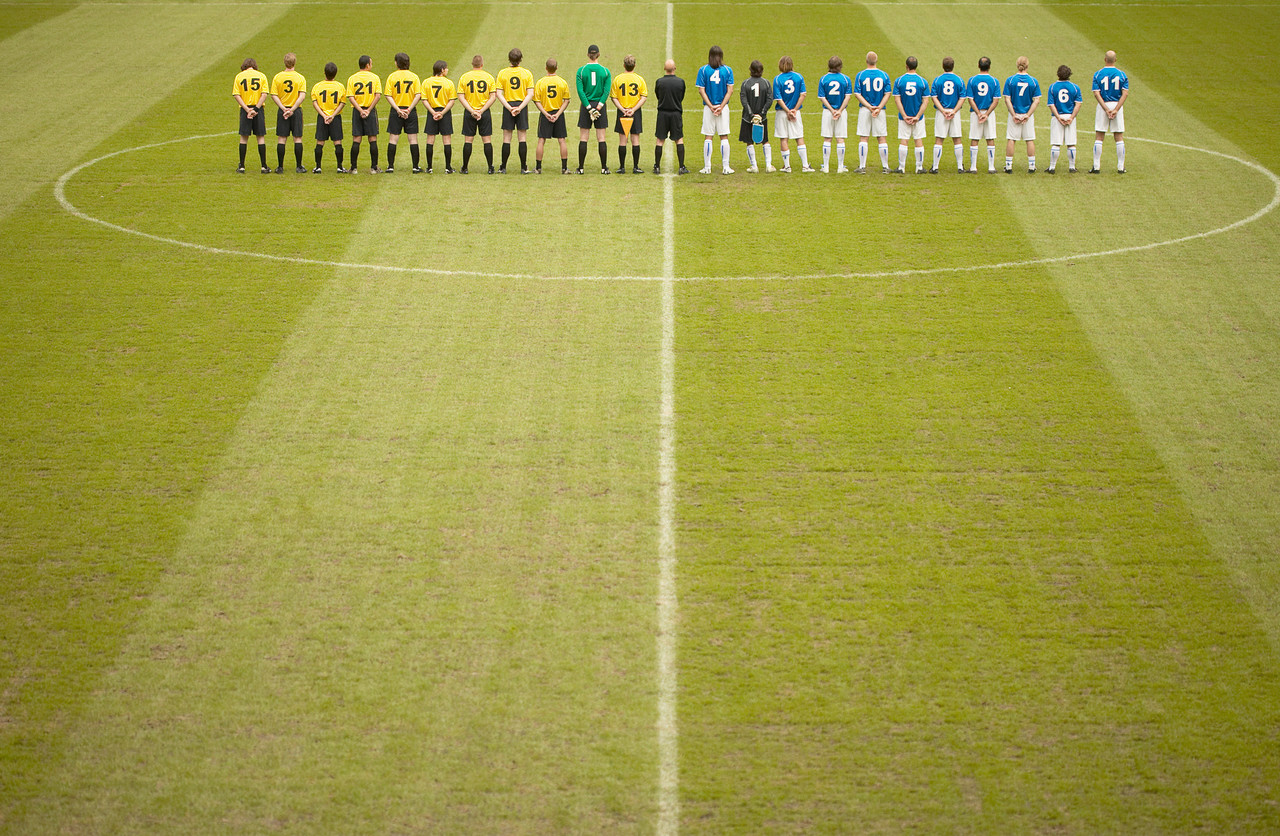 Vi vill främja positiva och trygga miljöer där alla får möjlighet att utvecklas idrottsligt, socialt och kulturellt.
För oss ingår alkohol, narkotika, doping och tobak inte i en sådan miljö!
Därför har vi nu en gemensam ANDT- policy tillsammans med andra föreningar i Mölndals stad
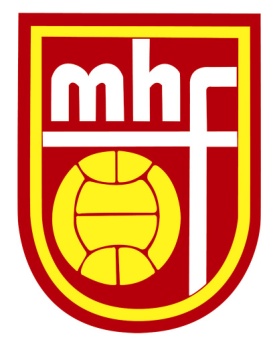 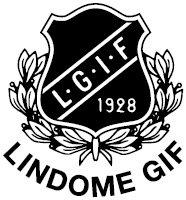 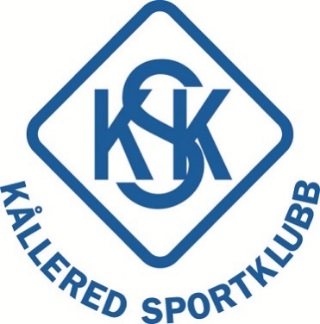 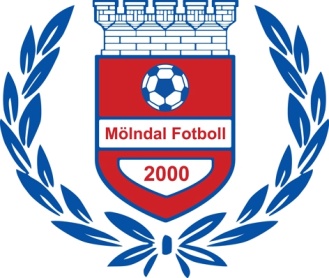 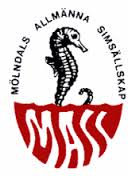 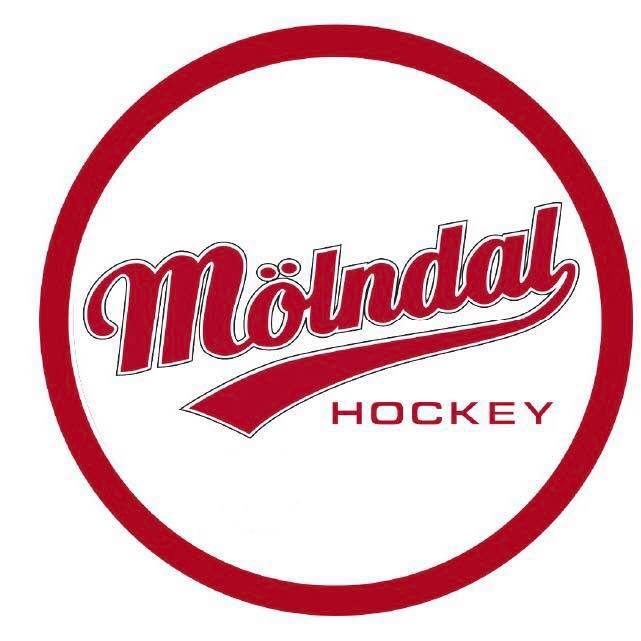 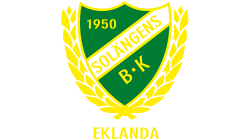 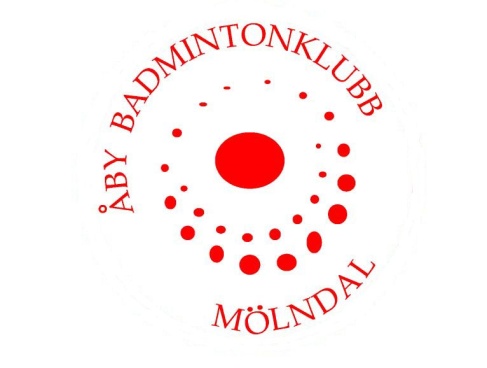 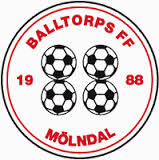 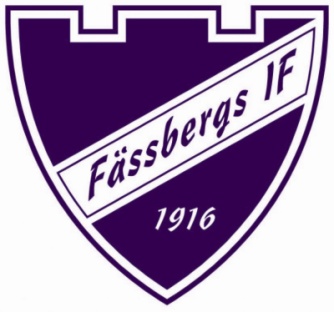 Nu möts alla våra medlemmar av samma budskap, oavsett vilken förening de engagerar sig i!
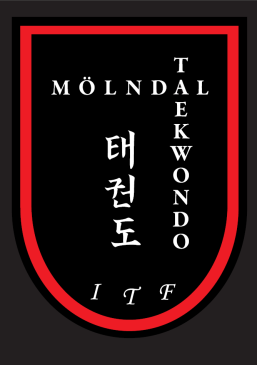 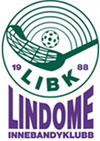 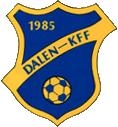 Med policyn hoppas vi kunna:
Riktlinjer som berör tränare/ledare
AlkoholRiktlinjer som berör tränare/ledare
Narkotika och doping Riktlinjer som berör tränare/ledare
TobakRiktlinjer som berör tränare/ledare